Les articles
Français 11


Les articles
Le rôle des articles = d’indiquer le genre et le nombre d’un nom et de déterminer/qualifié ce nom
Des déterminants
3 types d’articles
Articles définis

Articles indéfinis

Articles partitifs
Les articles définis
Le

La

Les
L’
Le et la se changent en l’ devant un mot qui commence par une voyelle ou un h muet
Exemples : l’omelette, l’honneur

Il y a aussi des h aspirés (on ne peut pas faire la liaison)
Exemples : la haine, la hauteur, la honte, le héros
Contractions
Le et les se contractent avec les prépositions  à et de : au, du, aux, des
Je vais au (à + le) cinéma qui se trouve à Bridgewater
Je vois le livre du (de + le) professeur de français

L’ et la n’ont pas de formes contractées : à l’, à la, de l’, de la
Emplois
Devant une personne/chose déterminée (en général, il y a un article défini en français quand il y en a un en anglais)
Voici le livre que nous employons
Le docteur m’a dit que j’étais très malade

On répète l’article défini dans une série de noms : Elle a acheté la robe, le manteau et le chapeau qu’elle aimait
[Speaker Notes: Déterminée = spécifique 

La lecture des romans est intéressante]
Emplois
Devant un nom pris dans le sens général (l’article est souvent omis en anglais dans ce cas)
La vie est courte (« Life is short »)
Le dîner est servi à six heures
L’argent est nécessaire pour vivre
Emplois
L’article défini est employé en particulier avec les verbes suivants : aimer, adorer, préférer et détester 
J’aime la musique, mais je déteste la peinture 
Elle n’aime pas le café ; elle préfère le thé
Emplois
Devant les noms abstraits
Le silence est d’or (proverbe)
La patience est utile dans la vie

Devant les saisons
Le printemps
L’été
L’automne 
L’hiver
Emplois
Devant les titres
Le gouverneur de la Californie vit à Sacramento
Le premier ministre…

On n’emploie pas l’article défini devant monsieur, madame ou mademoiselle si ces mots sont suivis du nom de la personne ou lorsqu’on s’adresse directement à une personne en lui donnant son titre
Madame McKinnon est de bonne humeur
Bonjour, professeur LeBlanc
[Speaker Notes: J’aime la classe du professeur Smith.  (de + le)]
Emplois
Devant les noms de langues ou de disciplines
J’étudie le français
 
ATTENTION – quand un nom de langue suit immédiatement le verbe parler, l’article n’est pas nécessaire
Je parle français 
Je parle espagnol
Emplois
Devant les noms de peuples et les noms géographiques de pays, de provinces, de grandes îles, de montagnes, de fleuves, de rivières, de bâtiments célèbres
Les Français aiment les frites
La France n’est pas très grande
Le Louvre est un musée célèbre
En France…
Au Canada…
À Rome…
Emplois
Pour indiquer le prix d’un objet par unité de mesure ou de poids
Le lait coûte cinq francs le litre
Les œufs coûtent dix francs la douzaine
Pour l’unité de temps, on emploie généralement « par »
Il gagne 500 dollars par mois
Emplois
Pour remplacer l’adjectif possessif (ex. : ses, vos, leurs) quand le possesseur est indiqué ou évident
Je me lave les mains
Vous haussez les épaules
Emplois
Dans les dates
Aujourd’hui, c’est le 6 février

Devant les noms des jours de la semaine quand l’action est habituelle 
Je me promène toujours le dimanche
J’ai des cours le lundi et le mercredi
Pour un jour particulier, on omet généralement l’article
J’irai vous voir mardi (mardi prochain)
ATTENTION – J’irai vous voir le mardi avant mon départ (ici, on parle d’un jour spécifique)
[Speaker Notes: Je pars mardi à 8h30. (2e grand point)]
Emplois
Devant le superlatif
Voilà la plus belle fille du monde
Voilà l’étudiant le plus intelligent de la classe
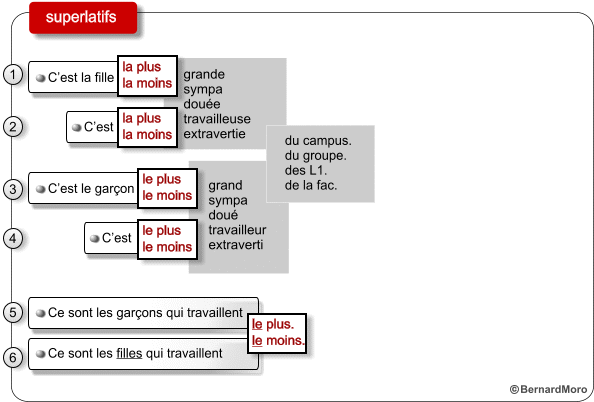 Activités
Complétez les exercices de grammaire sur la feuille de route 

http://www.lefrancaispourtous.com/ex_articles1.html
[Speaker Notes: Site web – exercices 1 et 2]